Leveraging CRM as an Effective System-Wide Solution
Kelly Faley
Vice President, Digital Strategies & Customer Contact Centers
Sharp HealthCare
Not-for-Profit Serving 3.2 Million in San Diego
Largest private employer in San Diego
Largest health care system in San Diego
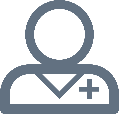 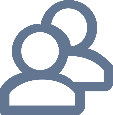 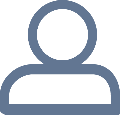 18,000+
employees
3,500+
affiliated physicians
2,000+
volunteers
Comprehensive Programs and Services
22
medical 
clinics
5
urgentcare centers
2
inpatientrehabilitation
groups
3
affiliatedmedical
groups
4
acute care hospitals
3
specialtyhospitals
3
skilled nursing facilities
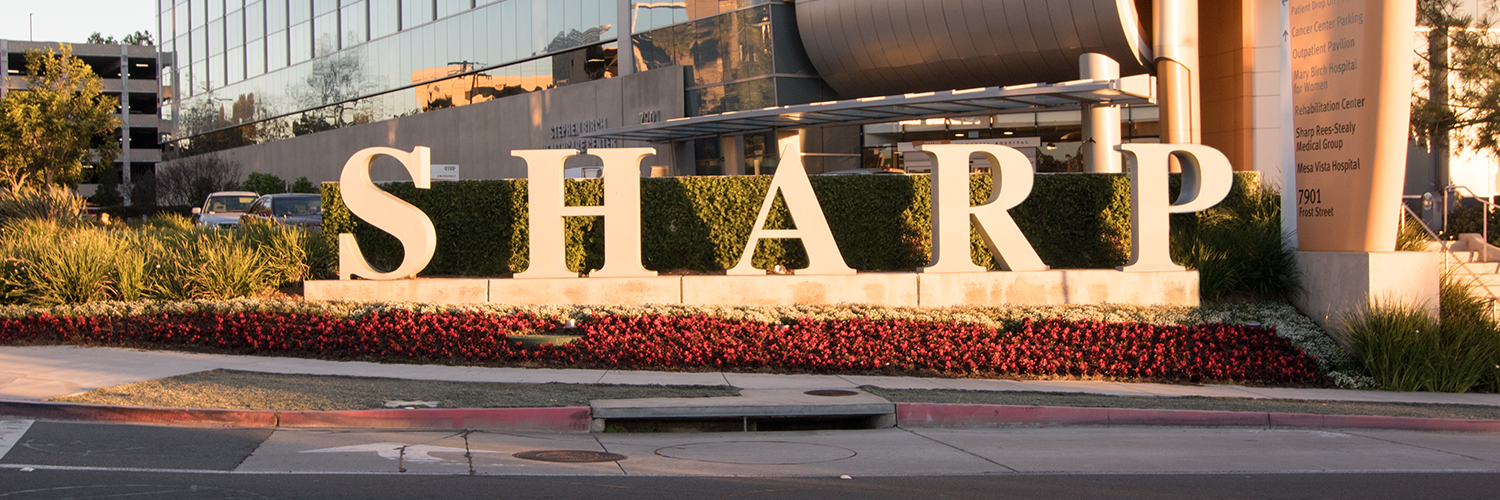 Market share leader and the only health system in San Diego Countythat increased market share each of the past 17 years
Overview of the System
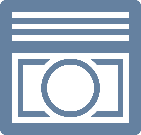 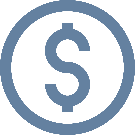 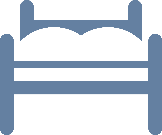 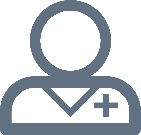 2,088
licensed beds
More than 1,700physicians in affiliated 
medical groups
Nearly $3.4 billionin annual 
operating revenues
$3.9 billionin total assets
A typical day at Sharp HealthCare (FY15)
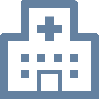 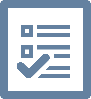 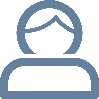 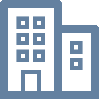 764
EmergencyDepartment visits
226
discharges
1,283
inpatients
2,739
outpatient visits
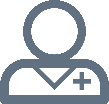 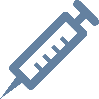 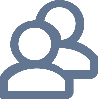 3,683
Medical group physicianvisits (Sharp Rees-Stealy)
45
births
123
surgeries
Once Upon a Time in 2014….
Sharp had an old CRM system
Sharp mailed more than 70,000 letters to patient portal account holders
We couldn’t pull the list from our CRM system
We couldn’t easily send the message via email
We had to manually scrub for DNS requests
We sent snail mail to dozens of deceased patients
EBOLA Scare!
Sharp planned a communication to reassure patients that we were prepared to care for ALL patients safely if we received an Ebola admission
We couldn’t pull the list from our CRM system
We couldn’t easily send the message via email
We had to manually scrub for DNS requests
Closer look at our CRM system
Unable to automate email
Unable to send bulk email that is protected from blacklisting, which would block all emails from sharp.com
Unable to track patient communication preferences
Unable to manage Do Not Send requests and reports of deceased patients
Unable to track open rates, click through rates and other performance measures
Unable to trigger follow-up messages based on actions taken on previous messages
Closer look at our processes
Departments were sending bulk email via Outlook
No CAN-SPAM protection
DNS lists managed manually
Inconsistent management of deceased patients (reported dead? Or really dead?)
Inconsistent knowledge/adherence of CAN-SPAM (and now TPA)
Solving the Problems
Initial Goal: Investigate issue, propose solution
Patient Communications Preferences Committee
From 4 to 40 in 6 seconds

Deceased Team

Future State/Dream State and Strategy
Selling the Solutions
Sample Patient Complaints
I’ve already told you four times that my mom passed away. Please stop sending mail/email.

I told you I don’t want to receive mail from Sharp. Stop mailing me or I’ll go to the Better Business Bureau.

Sharp sent me FOUR pieces of mail today, including a donation request from a hospital I’ve never visited. No wonder health care is so expensive. You’re wasting our money.

I updated my address last time I was here. Why do you still have the old address listed?

I can get bills/reminders/confirmations/receipts/info from other businesses by text/email/letter. Why can’t you do that?
Real Sharp examples
Dozens of deceased patients received snail mail and email announcing FollowMyHealth

Proposed email to women ages 18-25 alerting them to have a chlamydia screening

5000 patients received letters addressed to “Dear Parent;” only 500 had children

Patients received four communications in one day from Sharp
Three Problems
Technical
More than 18 applications (identified so far) hold patient demographic data and communication preferences 
Lack single “source of truth” for patient demographic data

Process
Lack established process and expectations around sharing/verifying patient updates and preferences
Lack controls around how, where data is stored and updated

Roles & Responsibilities
Lack controls around who can pull lists, how mailings are implemented, approval processes, appropriate topics
Additional challenges
Email communications subject to different legal and regulatory limits; violations can lead to Sharp.com being blacklisted (our outgoing email could be blocked)

Third-party deceased suppression lists not being consistently accessed

HIPAA-compliant email communication may be perceived as violations by patients/consumers

Patients/customers do not differentiate between marketing, clinical and fundraising communications

ALL communications affect customers’ perceptions of Sharp
Patient Communication Preferences Committee
Goals

Identify/create/maintain master patient contact data source

Comply with patient and customer preferences re: 
if/how/frequency to receive communications by type
Do not send and deceased notices

Define roles, responsibilities and authority for accessing data and sending mass communications
Comply with applicable laws and regulations
Appropriate content
Appropriate frequency
Technical solution
Conceptual agreement on “source of truth” master database

Conceptual agreement on creating new process for sharing and maintaining updates

Conceptual agreement toward patient-facing online preferences tool
Opportunity remains to
Use CRM database to manage all mailings
With certain exclusions (billing, appt reminders)

Benefits
Highly efficient tool to meet patient expectations around communication type (email, snail mail, text)
Staggered timing to prevent multiple messages on same day
Expertise in mailing list creation and fulfillment
Uses automated email service tool (not Outlook) for tracking, triggered follow-ups, and protection from spamming claims
Conceptual Approval: Now What?
Oct – Dec 2016
May – Dec 2017
July – Sept 2016
Jan – April 2017
CRM Program Goals: 5-year roadmap
Prospecting and propensity modeling
Track and meet communication preferences
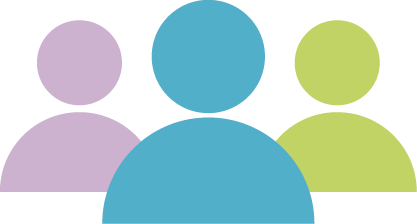 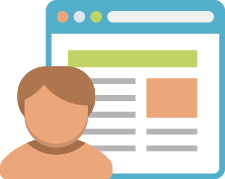 Email and direct mail automation
Downstream tracking
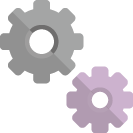 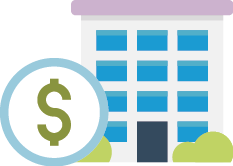 Block communications to patients reported as deceased
Create single, enterprise-wide Do Not Send list
Collect patient communication preferences by type of communication and communication vehicle
Offer patient self-service to create, update and maintain their preferences
Feed preferences back to legacy systems as appropriate for fulfillment
Only offer preferences we can meet
Track and meet communication preferences
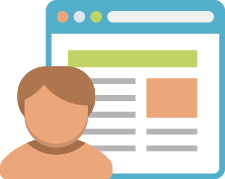 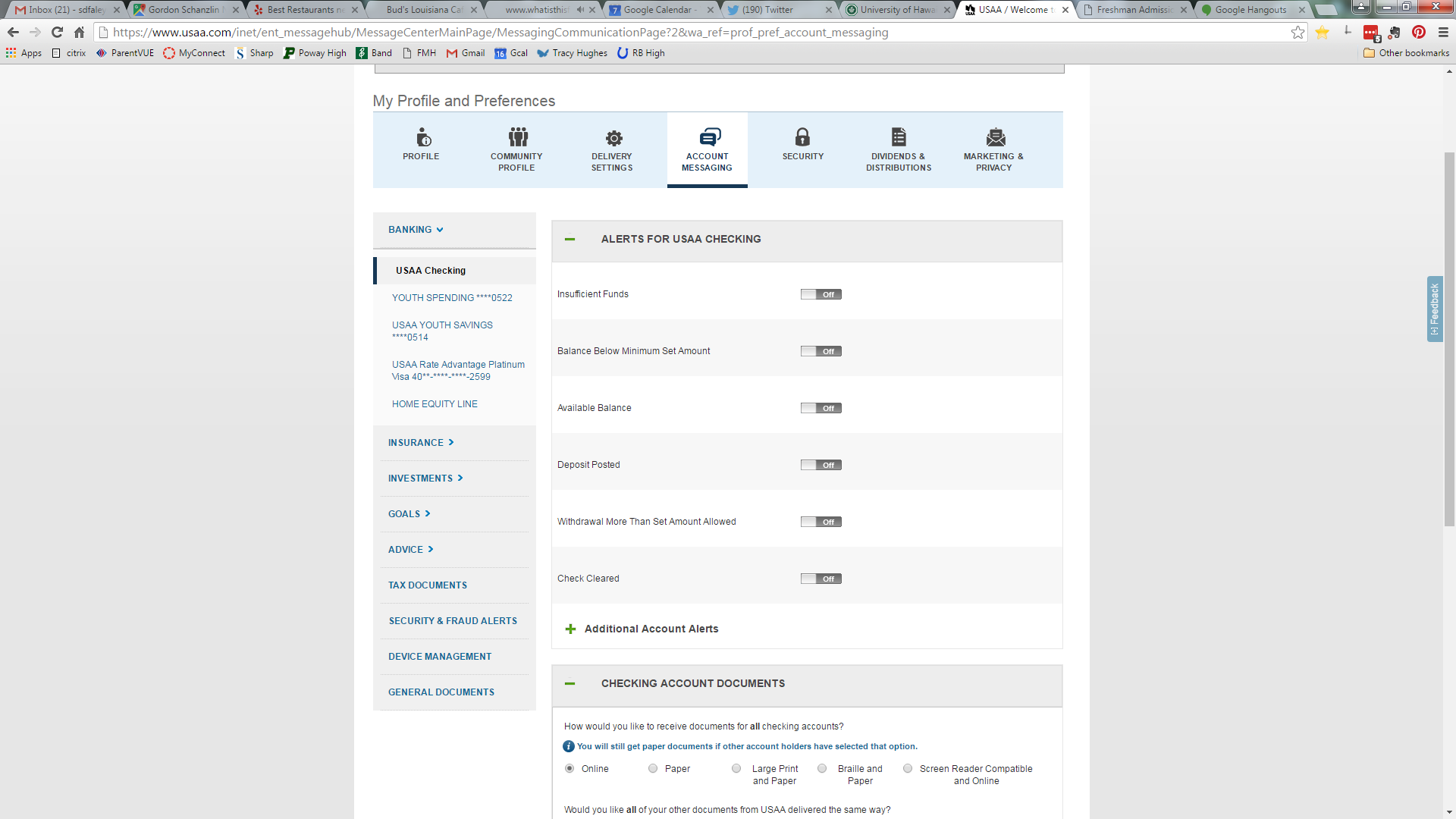 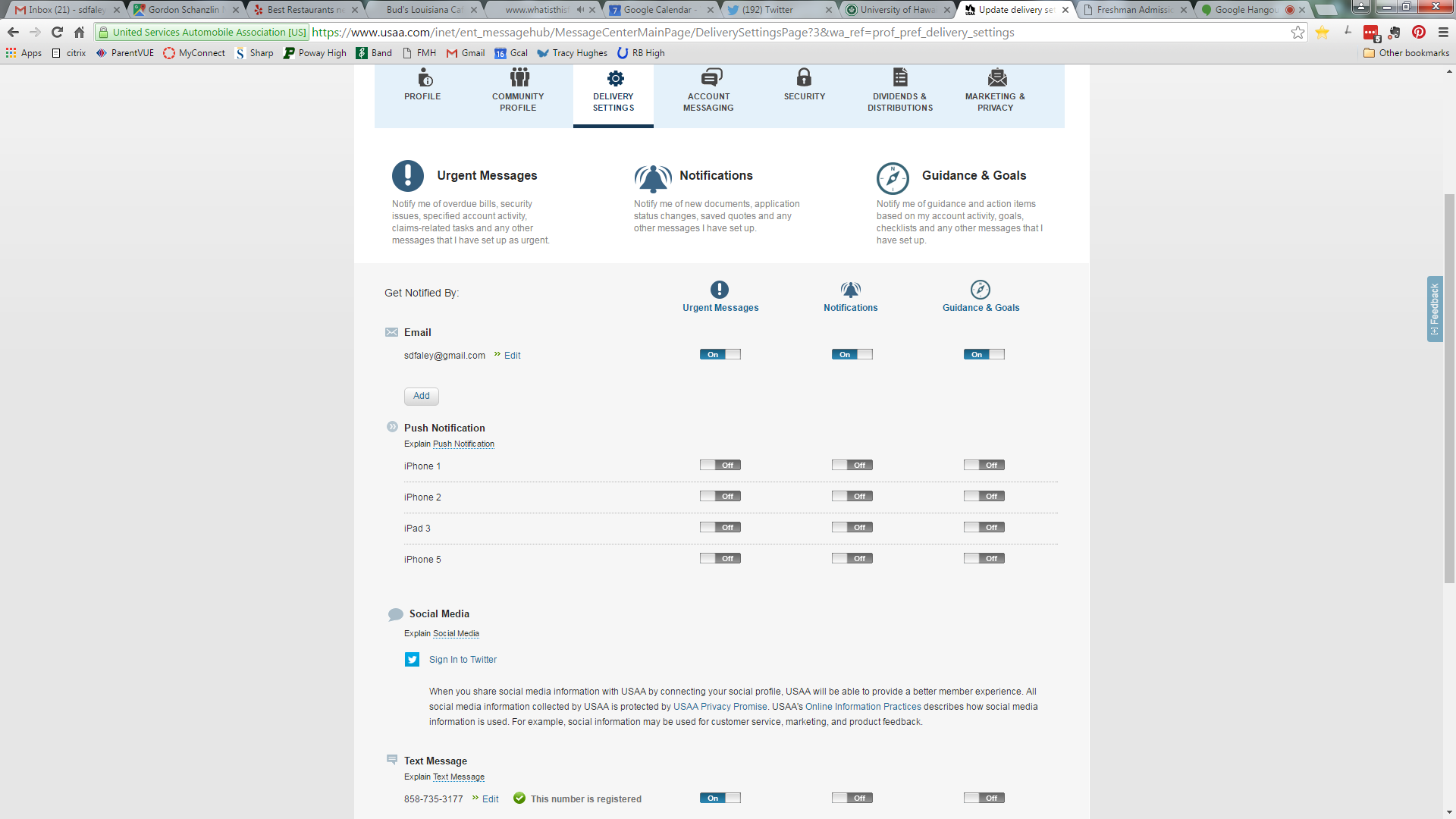 Use third-party data (non-Sharp) to identify prospects for marketing purposes
Apply propensity modeling to target prospects for specific programs and services
Unless specifically requested by the medical group, managed care lives are excluded from prospecting campaigns and hospital “nurturing” campaigns (targeting existing patients for additional or different services)
Prospecting and propensity modeling
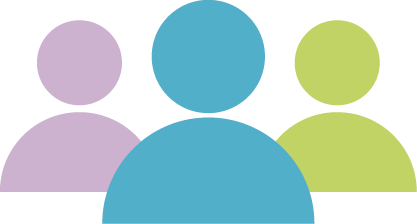 Send communications via the communication method preferred by the patient/recipient
Establish business rules to set hierarchy of methods (eg, if no preference indicated, use email first, phone second, postal mail third)
Single application manages list creation, list segmentation (by communication method), distribution; eliminates the lengthy process of generating a list from data warehouse or Touchworks, then merging/de-duping files
Email and direct mail automation
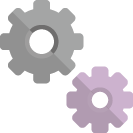 Email campaign “triggers” allow automation (eg Patient Mary opens the first email, so we send a confirmation in X days; Patient John does not open the first message, so we send a reminder in Y days)
Allows for business rules re: frequency of communications
Used for marketing solicitations, operational announcements, patient engagement initiatives
Not to be used for content that includes PHI
Email and direct mail automation (cont)
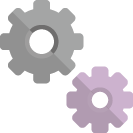 Measure conversion rate of marketing initiative
Measure downstream enrollment, encounters, revenue
Use controls to assess if campaign was effective (compared to no campaign)
ROI methodology to be validated by Finance
Downstream tracking
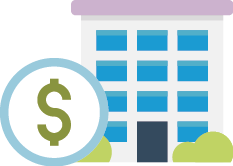 Oct – Dec 2016
May – Dec 2017
July – Sept 2016
Jan – April 2017
Rigorous Vendor Selection Process
Recommendations:

Strong relationship with IT
Evaluate vendor capabilities after you know what you want
Clear requirements document
Objective evaluation criteria
Involve stakeholders in the decisions that affect them
Remember who will use the tool
CRM Steering Committee
Workgroups
Status Today
CRM launch in November 2017
One month of downtime, which was effectively managed
Already have sent multiple direct mail campaigns
Response rates are very good
Downstream revenue – too soon to tell

Preference management kicks off in April 2018, with launch targeted for fall 2018
Biggest Wins
Senior executive approval and direction = Enterprise Approach
Agreement and approval = source of truth applications
Explosion of use cases and campaign requests
FTE funding to support
Broad awareness of CAN-SPAM and TPA regulations